Escuela Normal de Educación Preescolar.












Cuadro sinoptico.


Alumna: Karla Lizbeth De León Rivera.

#8      4ºB
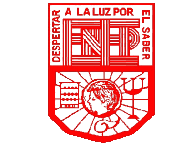 INTODUCCIÓN

La psicopedagogía es la rama de la psicología que se encarga de los fenómenos de orden psicológico para llegar a una formulación más adecuada de los métodos didácticos y pedagógicos. Se encarga de los fundamentos del sujeto y del objeto de conocimiento y de su interrelación con el lenguaje y la influencia sociohistórica, dentro del contexto de los procesos cotidianos del aprendizaje.
Se refiere a dos realidades importantes: 
a) Conocer nuestras operaciones o procesos mentales (conocer el qué).
b) Saber utilizar estrategias para mejorar esas operaciones y procesos (conocer y practicar el cómo).
Metacognición
Aprendizaje memorístico (mecánico o repetitivo):
se produce cuando la tarea del aprendizaje consta de asociaciones arbitrarias o cuando el aprendiz lo hace arbitrariamente.
Aprendizaje
Aprendizaje significativo: se genera cuando se construyen nuevos conocimientos a partir de los ya adquiridos, pero, además, los construye porque está interesado en hacerlo.
Conceptos psicopedagógicos.
Conjunto de representaciones de la realidad que tiene un sujeto, almacenadas en la memoria a través de diferentes sistemas, códigos o formatos de representación y es adquirido, manipulado y utilizado para diferentes fines por el entero sistema cognitivo que incluye, además del subsistema de la memoria, otros subsistemas que procesan, transforman, combinan y construyen esas representaciones del conocimiento
Conocimiento
Conocimiento, capacidad del ser humano para comprender por medio de la razón
Conocimiento, acción y resultado de conocer a través de las facultades intelectuales.
Cognición
Conceptos psicopedagógicos.
El aprendiz es un participante intencional y activo, capaz de  iniciar y dirigir su propio aprendizaje. Puede comprobar si las estrategias utilizadas son las adecuadas..
Auto regulación
del aprendizaje
Conclusión.


Con estos conceptos ahora podemos tener una mejor comprensión de algunas cosas, y conocer mejor como es que los niños y hasta nosotras aprendemos y como hacerlo de una forma mejor, como llevar a cabo estos aprendizajes y como mejorarlos .